Programmazione e Laboratorio di Programmazione
Lezione I
Un primo programma
Programmazione e Laboratorio di Programmazione – Un primo programma
1
Prima di iniziare
Assicurati:
di avere il compilatore C correttamente istallato e funzionante
di aver correttamente appreso i rudimenti del file system del vostro sistema operativo
di disporre e saper utilizzare un editor di file di testo
Programmazione e Laboratorio di Programmazione – Un primo programma
2
Lavorare con file e directory
cd:	cambia la directory corrente
ls:	mostra il contenuto di una directory
cp:	copia file e directory
mv:	muove o rinomina un file o una directory
rm:	cancella file e directory
mkdir:	crea una directory
pwd:	mostra la directory corrente
cat:	mostra il contenuto di un file.
Programmazione e Laboratorio di Programmazione - Un primo programma
3
Iniziamo …
Effettua il login
Nella directory corrente crea una nuova directory con il tuo nome e cognome
Spostati nella nuova directory
Mostra la directory corrente
Nella directory corrente crea una nuova directory con nome EserciziC
Spostati nella directory appena creata
Mostra la directory corrente
Apri il tuo editor di testi
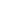 Programmazione e Laboratorio di Programmazione – Un primo programma
4
Il programma ….
Digita il programma
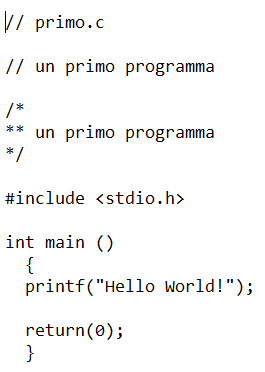 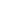 Programmazione e Laboratorio di Programmazione – Un primo programma
5
Il programma …
Salva il contenuto del file nella directory corrente con nome primo.c (l’estensione .c è obbligatoria)
Lista il contenuto della directory corrente
Programmazione e Laboratorio di Programmazione – Un primo programma
6
La compilazione ….
Esegui il comando gcc –o primo primo.c
Lista il contenuto della directory corrente
Lancia il comando ./primo
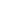 Programmazione e Laboratorio di Programmazione – Un primo programma
7
L’esecuzione ….
Lancia il comando ./primo
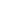 Programmazione e Laboratorio di Programmazione – Un primo programma
8
Considerazioni introduttive …
delimitatore di comando
// un primo programma
/*
** un primo programma
*/
#include <stdio.h>
int main (){  printf("Hello World!");
	return(0);}
direttiva per il pre-processore
due diversi modi di inserire commenti
delimitano un blocco di istruzioni
funzione dalla quale ha inizio l’esecuzione
Programmazione di Calcolatori - Un primo programma
9